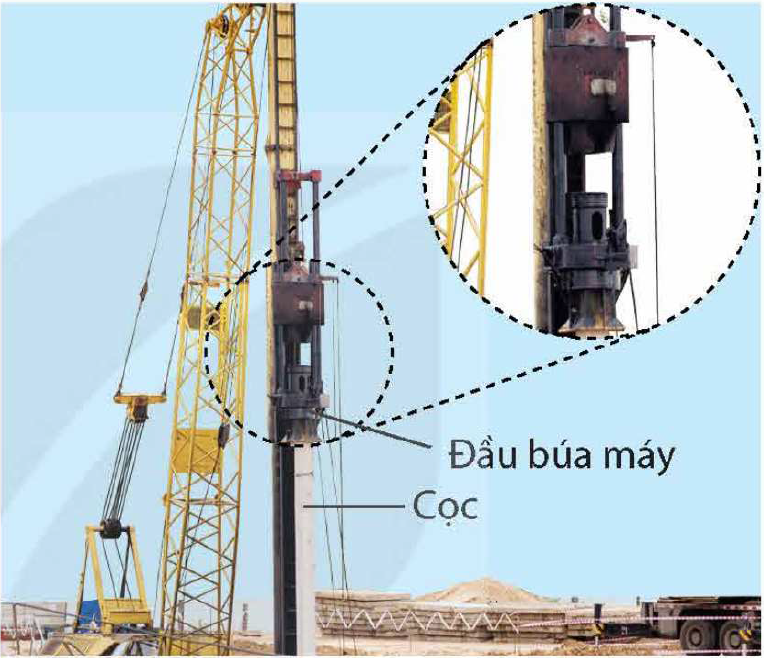 Khi sử dụng búa máy để đóng cọc, đầu búa được nâng lên đến một độ cao nhất định rồi thả cho rơi xuống cọc cẩn đóng.
Trong quá trình rơi, động năng và thế năng của đầu búa chuyển hoá qua lại lẫn nhau như thế nào?
BÀI 3CƠ NĂNG
Giáo viên:
NỘI DUNG BÀI HỌC
CƠ NĂNG
SỰ CHUYỂN HÓA NĂNG LƯỢNG
CƠ NĂNG
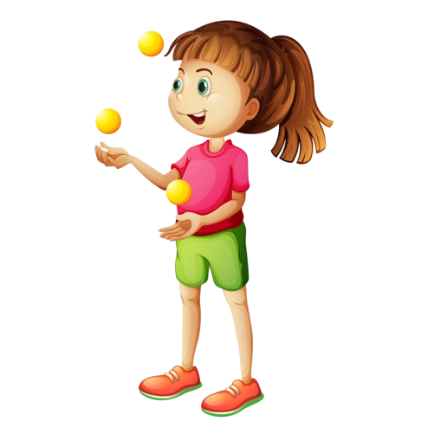 I. CƠ NĂNG
Vật chuyển động lên
Độ cao của vật tăng dần → thế năng của vật tăng dần
Tốc độ của vật giảm dần → động năng của vật giảm dần
Vật rơi xuống
Độ cao của vật giảm dần → thế năng của vật giảm dần
Tốc độ của vật tăng dần → động năng của vật tăng dần
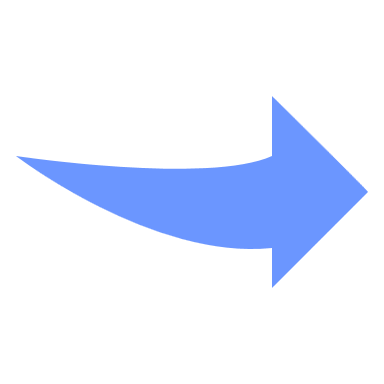 Động năng – thế năng chuyển hóa qua lại
I. CƠ NĂNG
Động năng và thế năng có thể chuyển hóa qua lại lẫn nhau
Tổng động năng và thế năng được gọi là cơ năng của vật
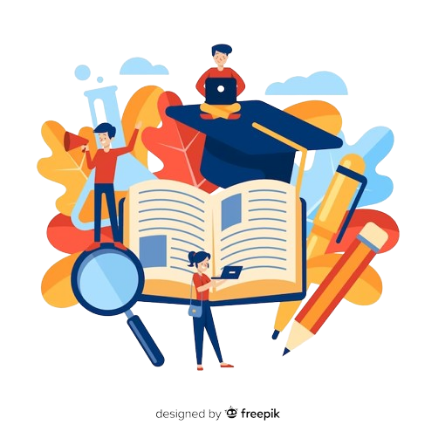 I. CƠ NĂNG
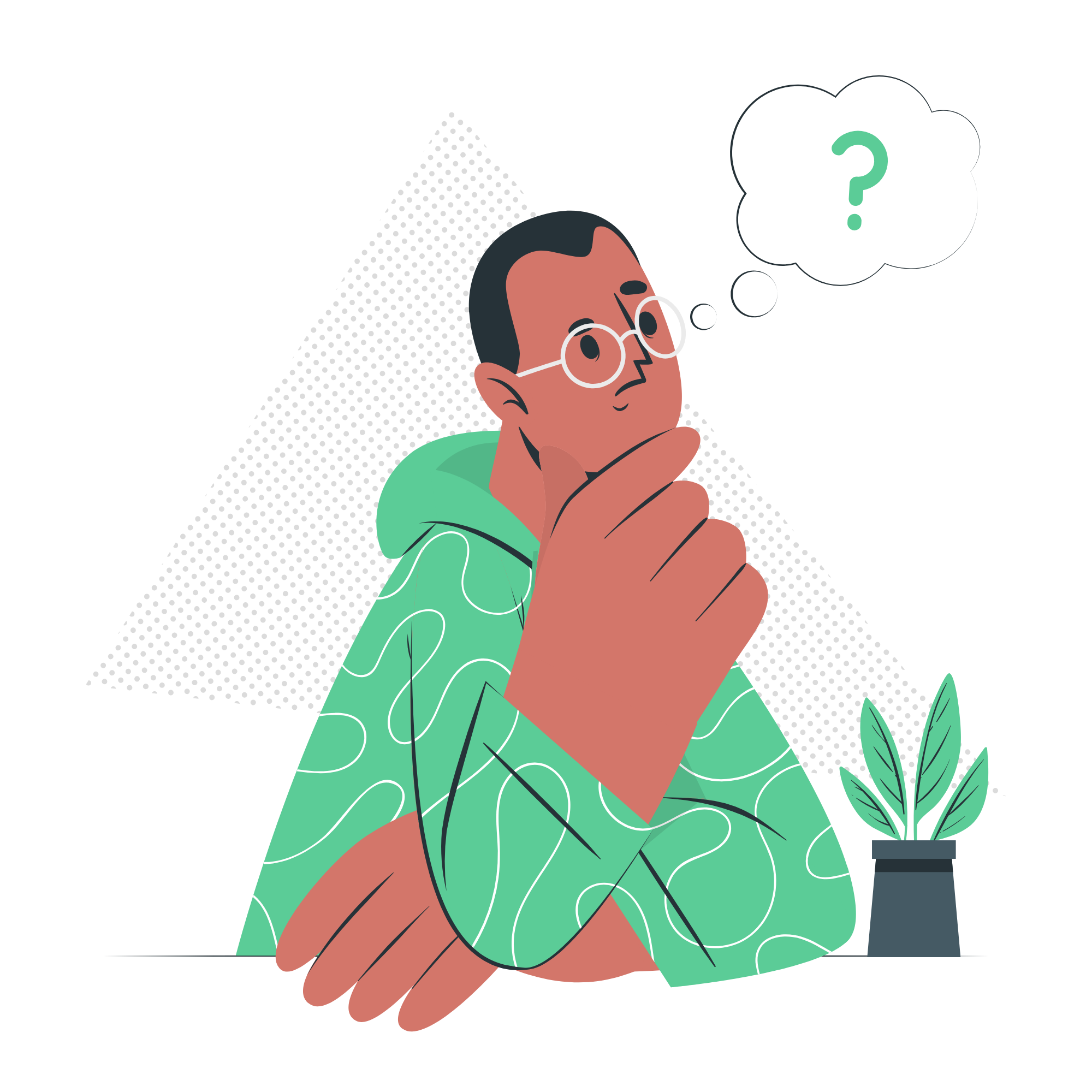 Lấy ví dụ về trường hợp vật vừa có động năng, vừa có thế năng. Mô tả sự chuyển hoá giữa động năng và thế năng của vật đó.
I. CƠ NĂNG
Khi xích đu xuống, độ cao giảm dần; tốc độ tăng dần → thế năng giảm và động năng tăng → có sự chuyển hóa từ thế năng sang động năng
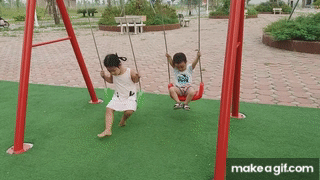 Khi xích đu lên, độ cao tăng dần; 
tốc độ giảm dần → thế năng tăng và động năng giảm → có sự chuyển hóa từ động năng sang thế năng
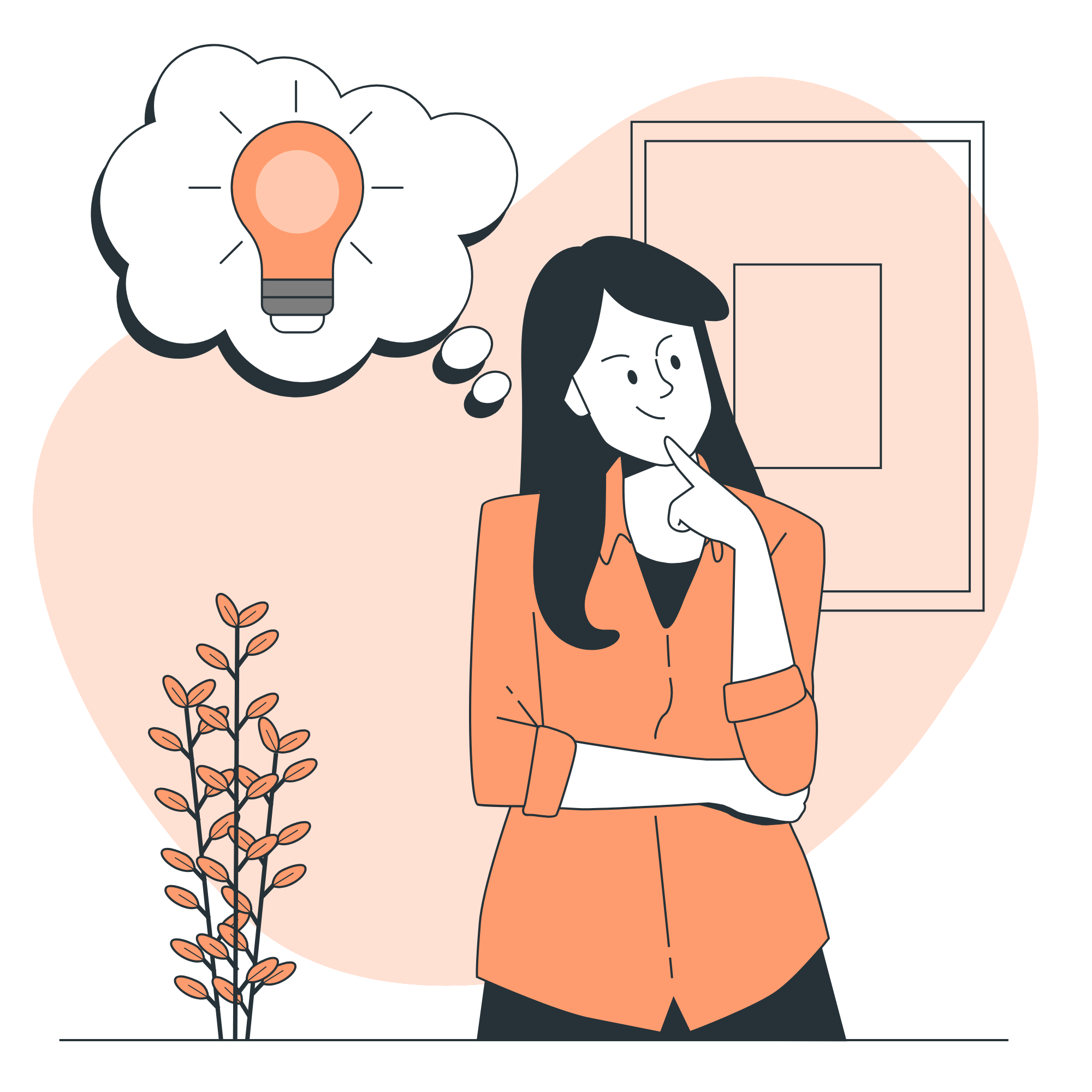 Chuyển động của xích đu
I. CƠ NĂNG
Một vật có khối lượng m = 1,5 kg được thả rơi từ độ cao h = 4 m so với mặt đất. Chọn góc thế năng ở mặt đất, tính tốc độ của vật ngay trước khi chạm đất. Biết toàn bộ thế năng của vật chuyển hoá thành động năng của vật.
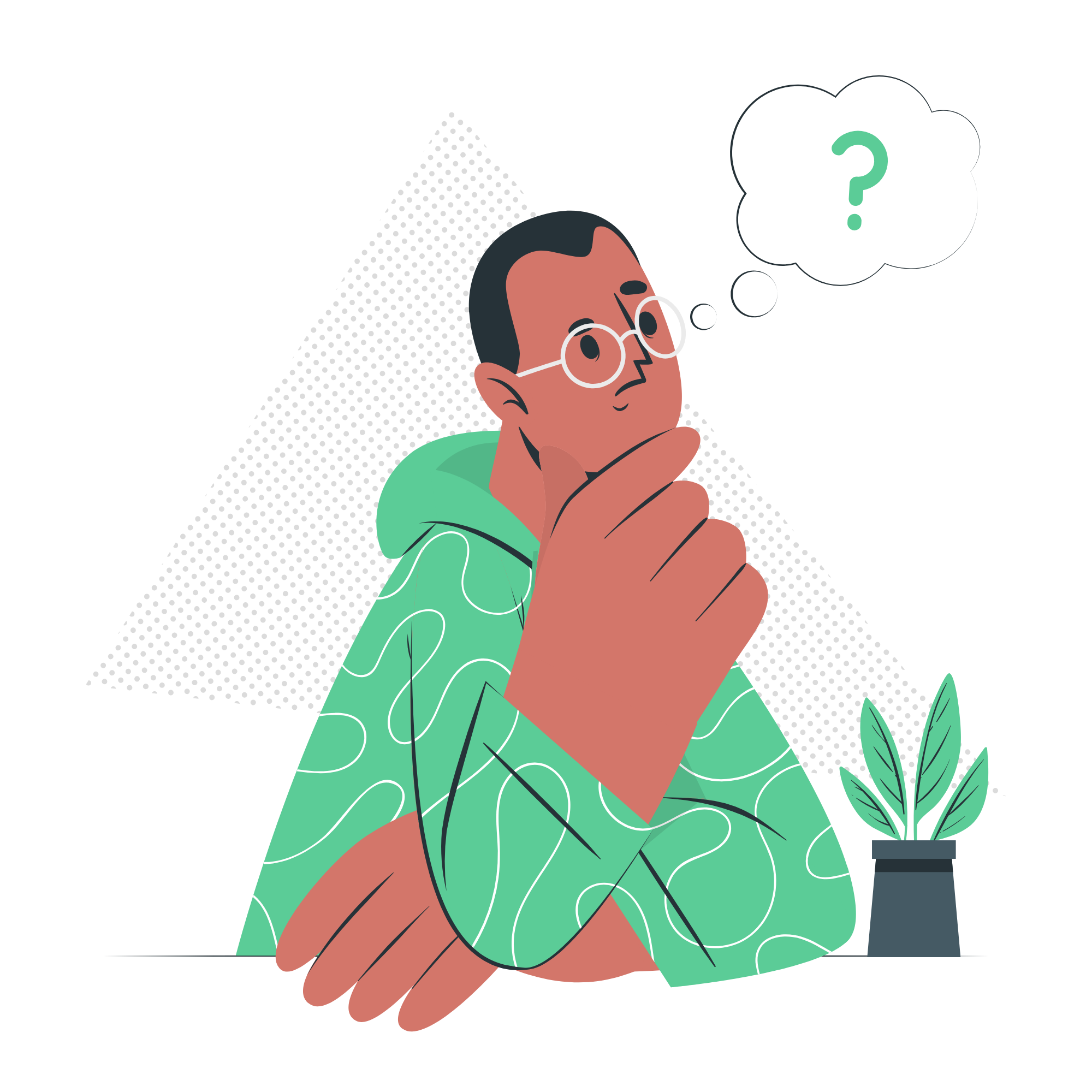 I. CƠ NĂNG
Trọng lượng của vật: P = 10m = 10.1,5 = 15 N
Tại độ cao 4m, vật có thế năng: Wt = Ph = 15.4 = 60 N
Toàn bộ thế năng chuyển hóa thành động năng
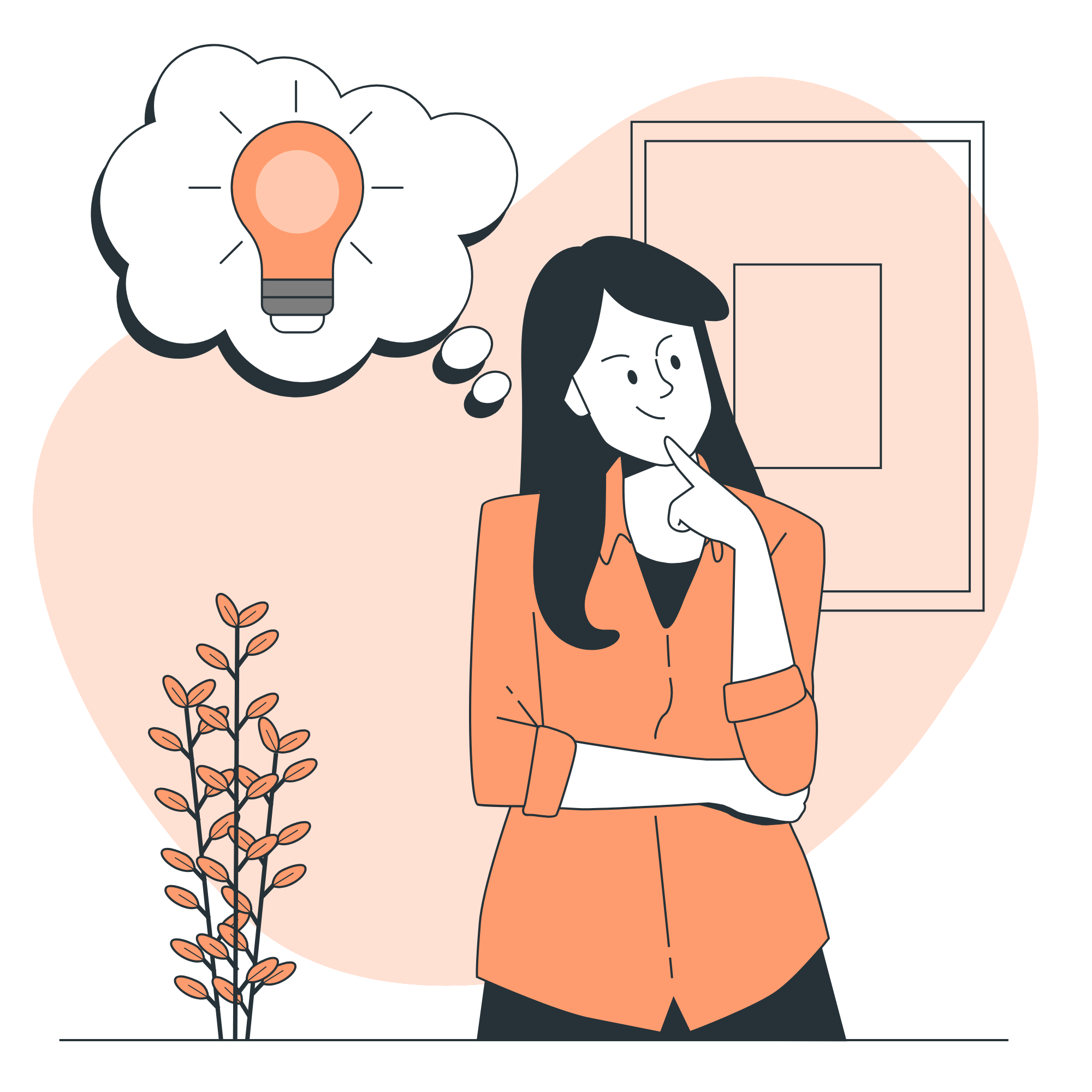 Động năng của vật ngay trước khi chạm đất: Wđ = 60 N
SỰ CHUYỂN HÓA NĂNG LƯỢNG
II. SỰ CHUYỂN HÓA NĂNG LƯỢNG
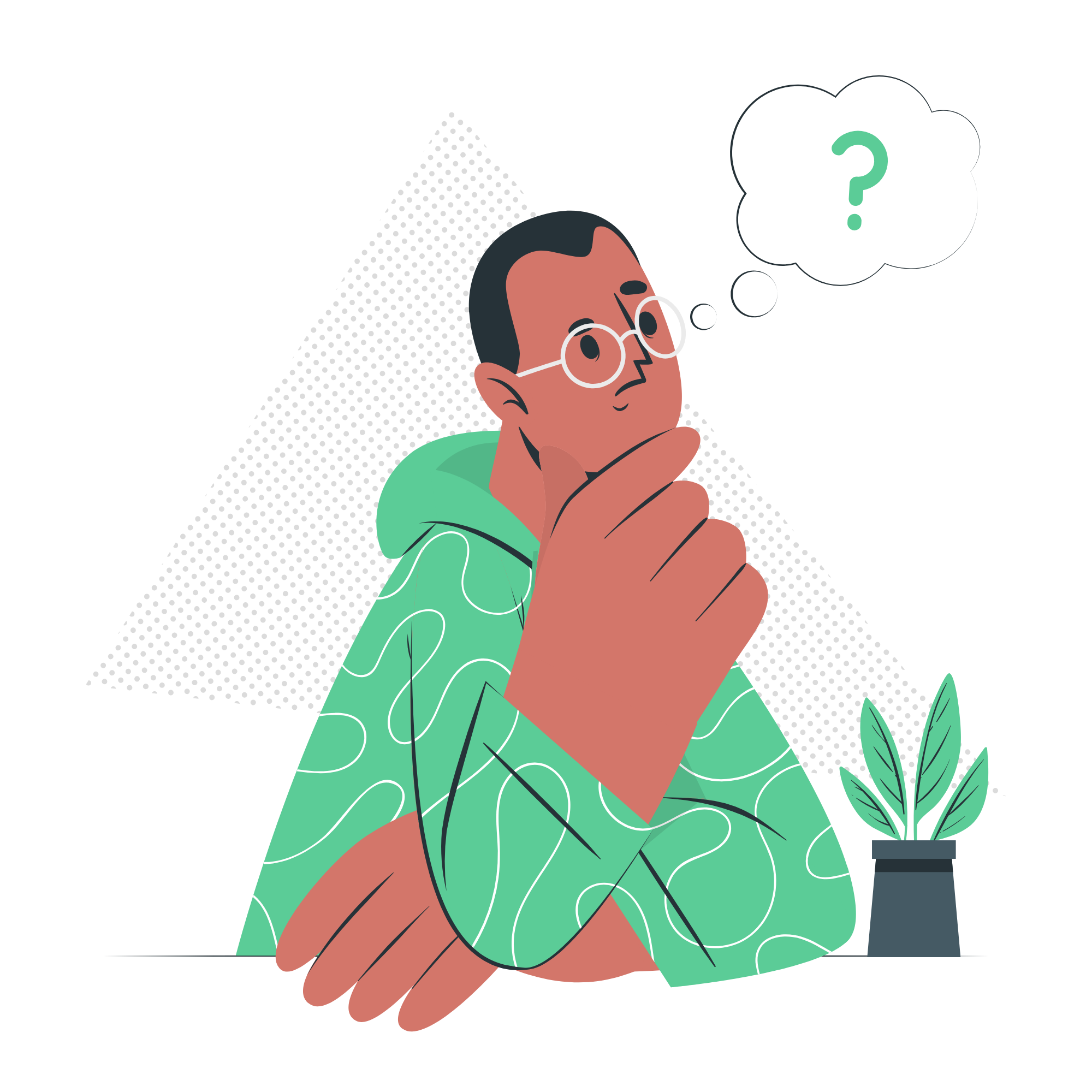 Tổng động năng và thế năng của vật có thay đổi không?
II. SỰ CHUYỂN HÓA NĂNG LƯỢNG
Thí nghiệm
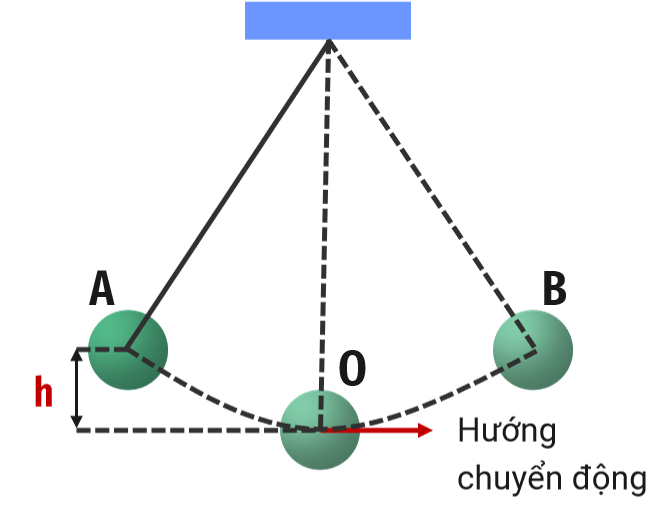 Kéo vật nặng đến vị trí A ở độ cao h rồi thả nhẹ
So sánh độ cao điểm B với độ cao điểm A
Quan sát vật nặng chuyển động qua lại điểm O sau
một khoảng thời gian.
II. SỰ CHUYỂN HÓA NĂNG LƯỢNG
Phiếu Học Tập 1
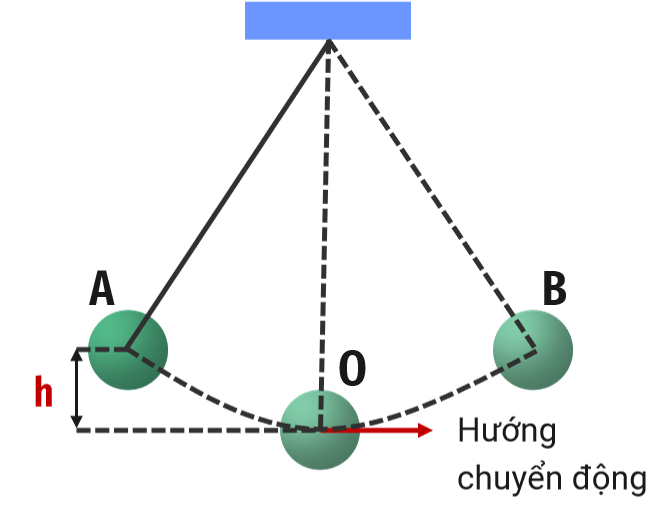 1. Có nhận xét gì về sự chuyển hoá giữa động năng và thế năng của vật nặng?
2. Vì sao sau một thời gian chuyển động, độ cao của vật nặng giảm dần?
II. SỰ CHUYỂN HÓA NĂNG LƯỢNG
Phiếu Học Tập 1
1. 
- Từ A → O: độ cao giảm dần, tốc độ tăng dần → thế năng giảm dần, động năng tăng dần
- Từ O → B: độ cao tăng dần, tốc độ giảm dần → thế năng tăng dần, động năng giảm dần
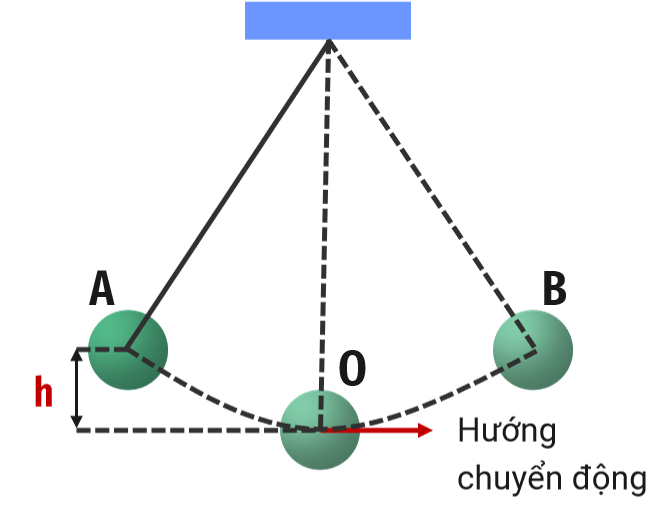 2. Con lắc ma sát với không khí làm cơ năng chuyển hóa thành nhiệt năng nên độ cao của vật giảm dần. Khi toàn bộ cơ năng chuyển hóa thành nhiệt năng thì con lắc dừng hẳn
II. SỰ CHUYỂN HÓA NĂNG LƯỢNG
Nếu cơ năng của vật không chuyển hoá thành dạng năng lượng khác thì tổng động năng và thế năng của vật luôn không đổi, cơ năng của vật được bảo toàn
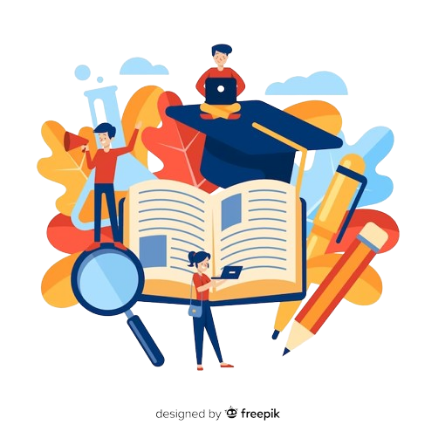 Trong nhiều trường hợp, cơ năng có thể chuyển hoá thành các dạng năng lượng khác, khi đó cơ năng không được bảo toàn
II. SỰ CHUYỂN HÓA NĂNG LƯỢNG
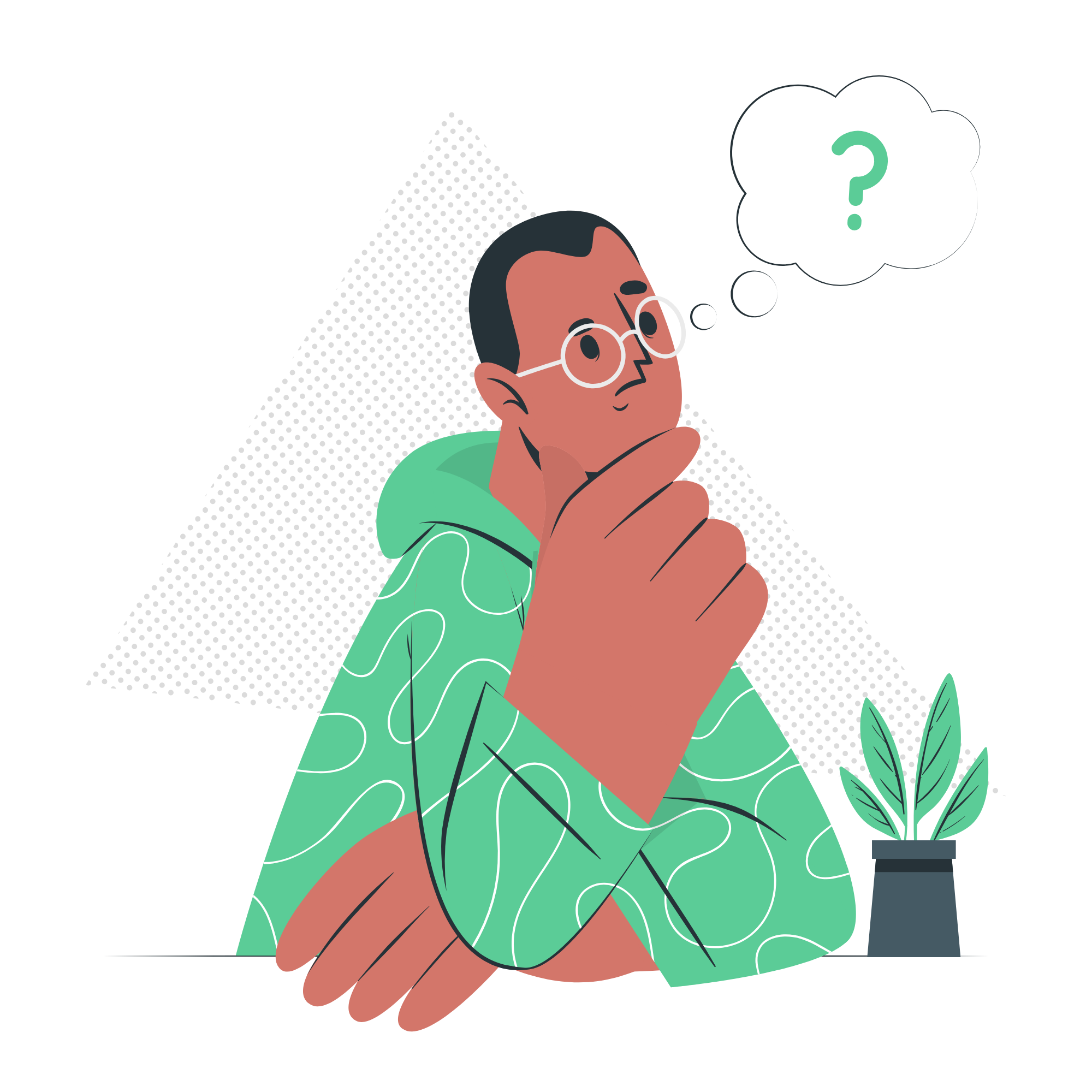 Nếu bỏ qua lực cản của không khí, hãy mô tả sự chuyển hoá động năng và thế năng của các vật được ném với cùng tốc độ ban đầu (Hình 3.3) trong hai trường hợp:TH1: Ném theo phương ngang, vật chuyển động theo quỹ đạo (1).TH2: Ném theo hướng chếch lên trên, vật chuyển động theo quỹ đạo (2).
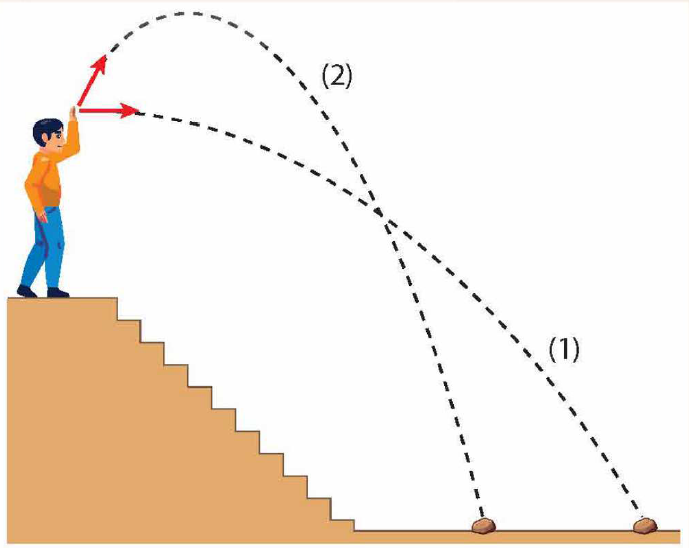 II. SỰ CHUYỂN HÓA NĂNG LƯỢNG
Trường hợp 1
Lúc vừa được ném vật vừa có thế năng, vừa có động năng.
Sau đó vật rơi xuống, thế năng giảm, động năng tăng
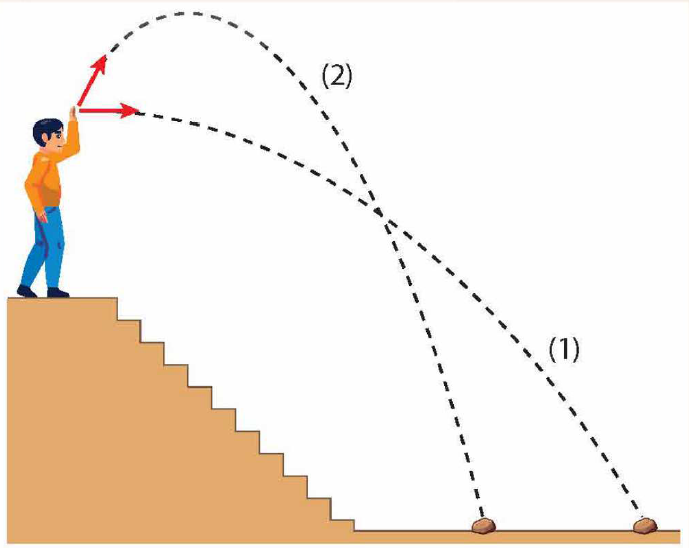 Đến khi viên bi vừa chạm đất thì động năng viên bi cực đại, thế năng bằng 0
Toàn bộ thế năng của viên bi lúc vừa ném lên chuyển hóa thành phần tăng của động năng so với lúc ném.
Trong quá trình chuyển động của viên bi ở vị trí bất kì, tổng động năng và thế năng không thay đổi.
II. SỰ CHUYỂN HÓA NĂNG LƯỢNG
Trường hợp 2
Lúc vừa được ném lên, ở độ cao h,  vật vừa có thế năng, vừa có động năng.
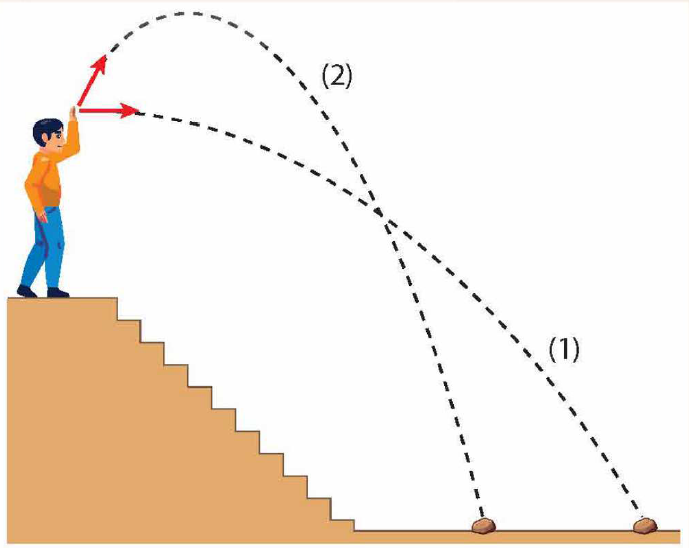 Khi lên cao, động năng của viên bi giảm, thế năng tăng dần. Khi viên bi đạt đến độ cao cực đại ( h + h’) thì vận tốc của nó bằng 0, động năng viên bi bằng 0, thế năng cực đại.
Toàn bộ động năng lúc ném của viên bi chuyển hóa thành phần tăng của thế năng so với lúc ném
II. SỰ CHUYỂN HÓA NĂNG LƯỢNG
Trường hợp 2
Sau đó viên bi rơi xuống, thế năng giảm, động năng tăng.
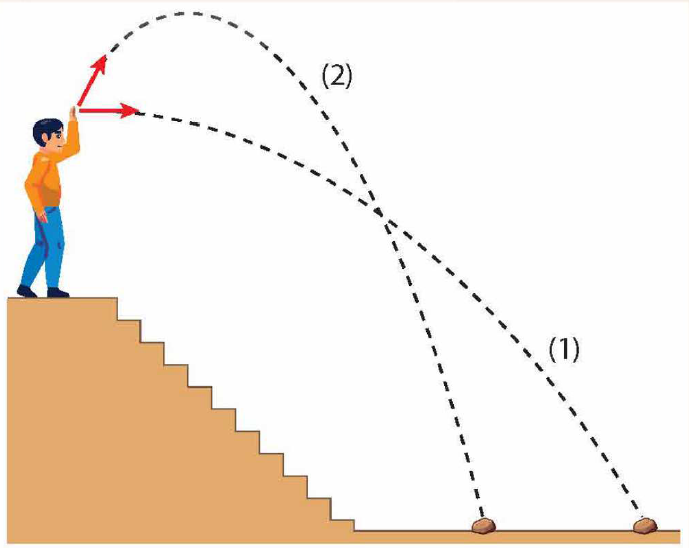 Đến khi viên bi vừa chạm đất thì động năng viên bi cực đại, thế năng bằng 0, toàn bộ thế năng của viên bi lúc vừa ném lên chuyển hóa thành phần tăng của động năng so với lúc ném.
Trong quá trình chuyển động của viên bi ở vị trí bất kì, tổng động năng và thế năng không thay đổi.
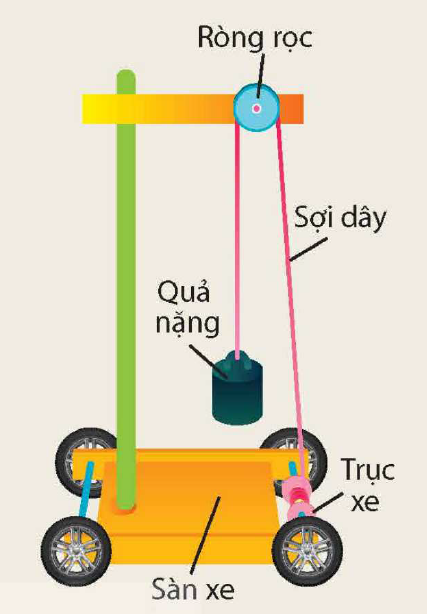 II. SỰ CHUYỂN HÓA NĂNG LƯỢNG
Xe thế năng có cấu tạo được mô tả như hình. Quả nặng được nối với trục xe qua một ròng rọc cố định bởi một sợi dây mềm, không dãn. Sợi dây được quấn nhiều vòng quanh trục xe.
Khi thả quả nặng chuyển động từ trên xuống, sợi dây sẽ kéo trục bánh xe làm bánh xe lăn, xe sẽ chuyển động.
II. SỰ CHUYỂN HÓA NĂNG LƯỢNG
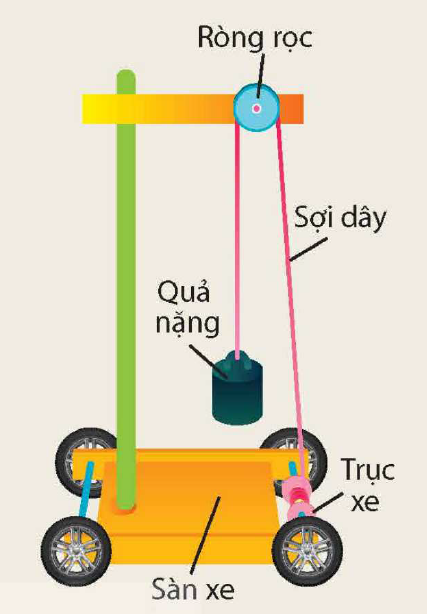 a. Mô tả sự chuyển hoá năng lượng từ khi thả quả nặng đến khi quả nặng chạm sàn xe.
b. Cho độ cao ban đầu của quả nặng so với sàn xe là 8 cm, khối lượng của quả nặng là m1 = 20 g, khối lượng của xe là m2 = 50 g. Tính tốc độ của xe ngay khi quả nặng chạm sàn xe, nếu coi toàn bộ thê' năng của quả nặng chuyển hoá thành động năng.
c. Trong thực tế, giá trị tốc độ thu được của xe khi quả nặng chạm sàn xe sẽ nhỏ hơn giá trị tính toán ở câu b. Hãy giải thích tại sao.
CƠ NĂNG
Động năng và thế năng có thể chuyển hoá qua lại lẫn nhau.
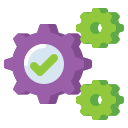 Cơ năng của một vật là tổng động năng và thế năng
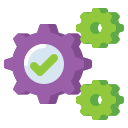 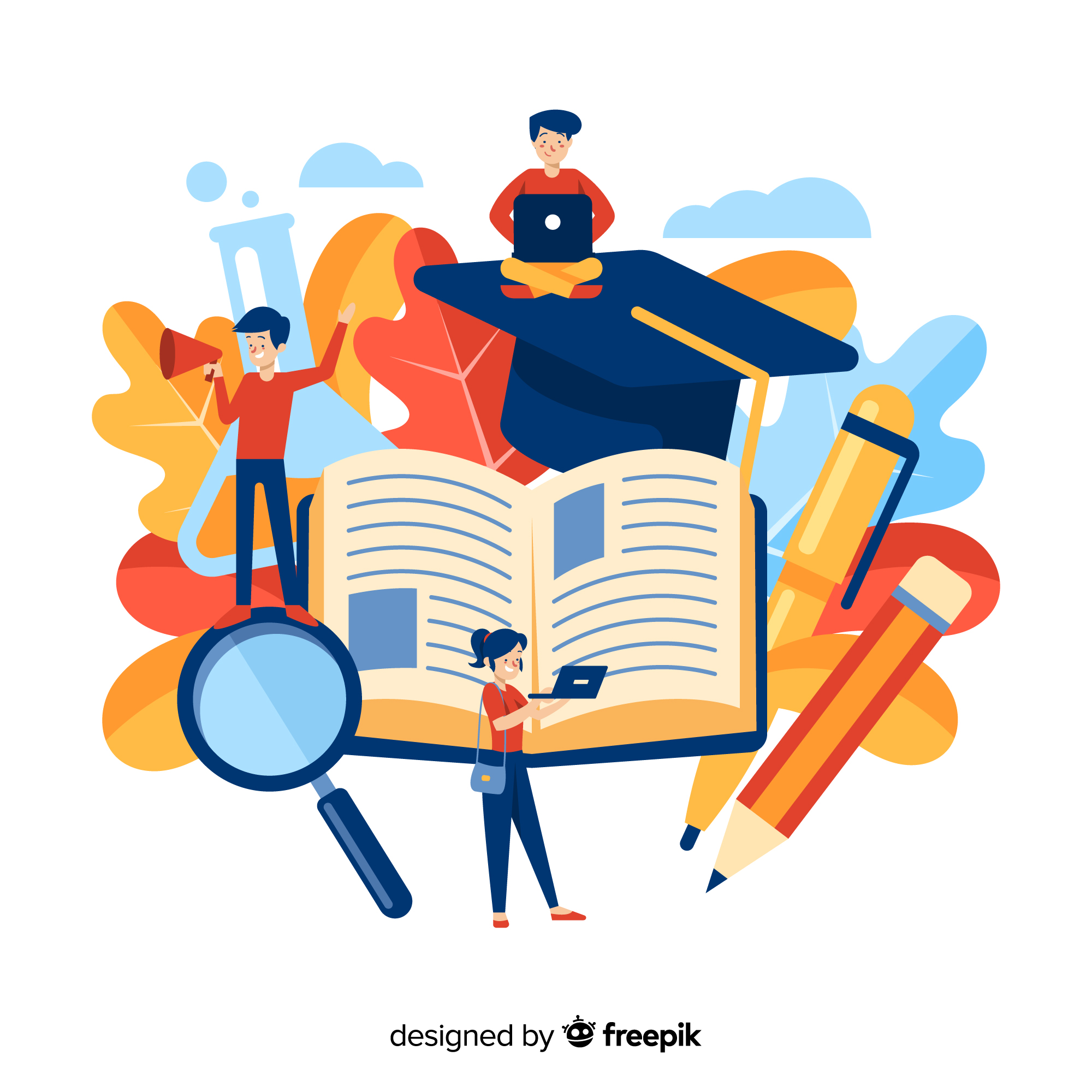 LUYỆN TẬP
Câu 1: Một viên bi lăn từ đỉnh mặt phẳng nghiêng như hình vẽ. Ở tại vị trí nào viên bi có thế năng lớn nhất.
D
B
A
C
Giữa B và C
Tại B
Tại A
Giữa A và B
A
B
C
Câu 2: Quan sát dao động một con lắc như hình vẽ. Tại vị trí nào thì thế năng hấp dẫn là lớn nhất, nhỏ nhất?
A
C
Tại A là lớn nhất, tại B là nhỏ nhất
Tại C là lớn nhất, tại B là nhỏ nhất
B
D
Tại A và C là lớn nhất, tại B là nhỏ nhất.
Tại B là lớn nhất, tại C là nhỏ nhấ
A
C
B
Câu 3: Phát biểu nào sau đây đầy đủ nhất khi nói về sự chuyển hóa cơ năng?
Động năng có thể chuyển hóa thành thế năng.
A
Thế năng có thể chuyển hóa thành động năng.
B
Động năng có thể chuyển hóa thành thế năng và ngược lại.
C
Động năng và thế năng có thể chuyển hóa qua lại lẫn nhau, cơ năng không được bảo toàn.
D
Câu 4: Thả một vật từ độ cao h xuống mặt đất. Hãy cho biết trong quá trình rơi cơ năng đã chuyển hóa như thế nào?
B
A
Động năng chuyển hóa thành thế năng.
Thế năng chuyển hóa thành động năng
C
D
Không có sự chuyển hóa nào.
Động năng giảm còn thế năng tăng.
Câu 5: Quan sát trường hợp quả bóng rơi chạm đất, nó nảy lên. Trong thời gian nảy lên thế năng và động năng của nó thay đổi như thế nào?
A
B
C
D
Động năng tăng, thế năng giảm.
Động năng và thế năng đều tăng.
Động năng và thế năng đều giảm.
Động năng giảm, thế năng tăng.